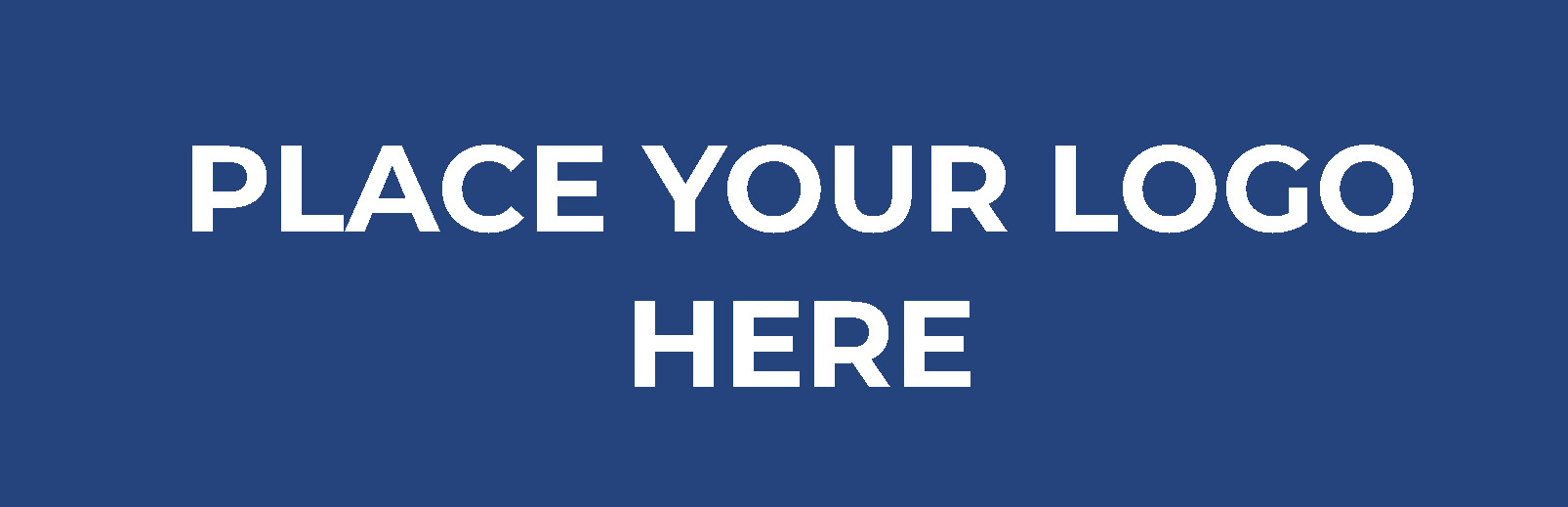 Your date here - SATURDAY, JUNE 3
Your time here - 9:00 am - 6:00 pm
Location: Address, City, State.

Put your event short description and information here. 
Use Montserrat Bold, color white, size ~18. 
Line Spacing: 1